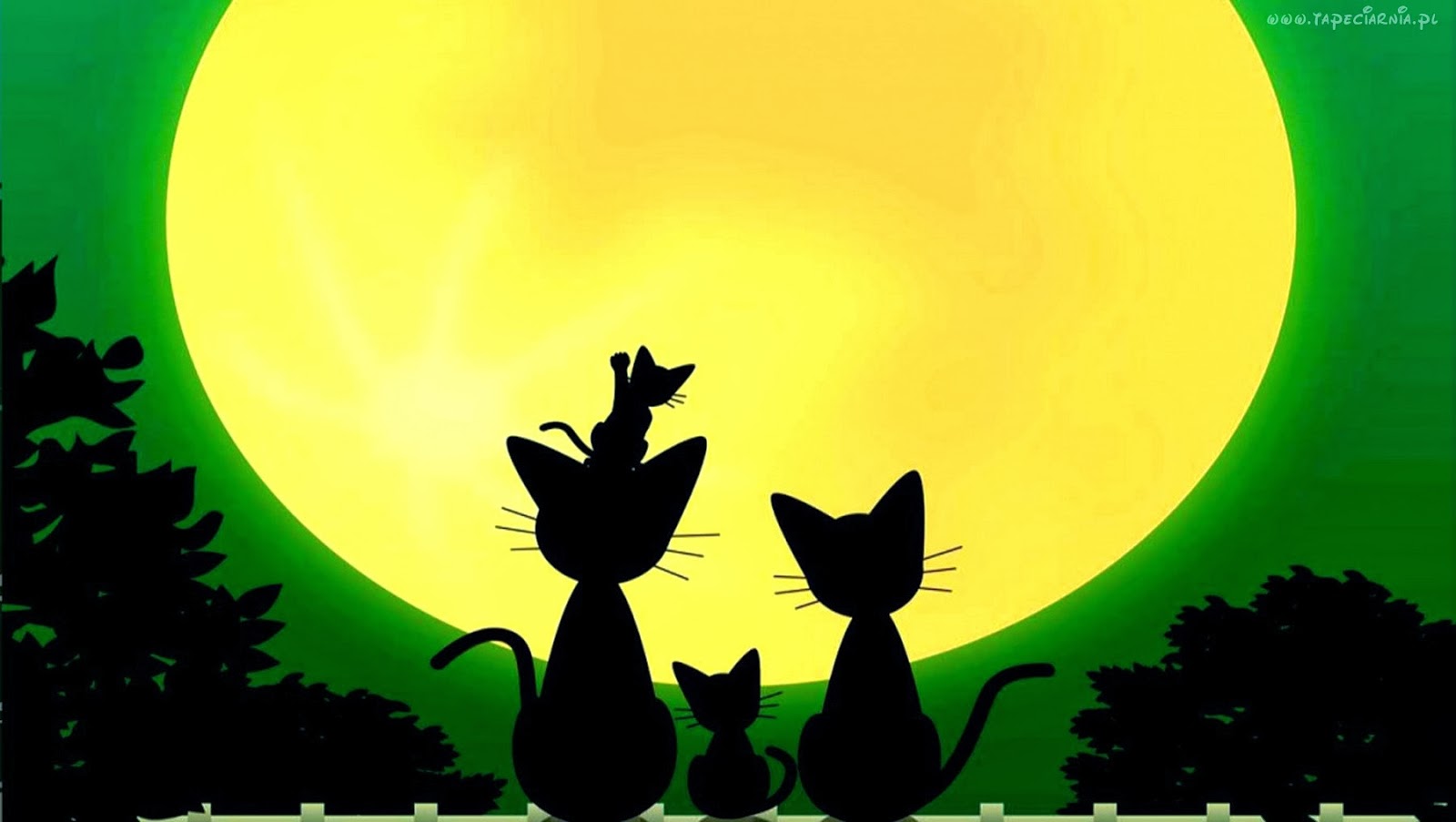 DZIEŃ KOTA 
W GRUPIE 0A
18 stycznia 2019r. Grupa 0a obchodziła Światowy Dzień Kota.
Dzieci dowiedziały się jakie są rasy kotów jak również dowiedziały się różnych ciekawostek o kotach. 
Dzieciaki chętnie pobawiły się w różne kocie zabawy oraz wykonały maskę kota i prace plastyczną „Mój przyjaciel kot”.
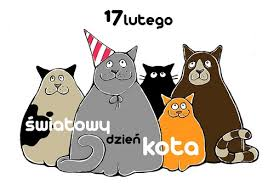 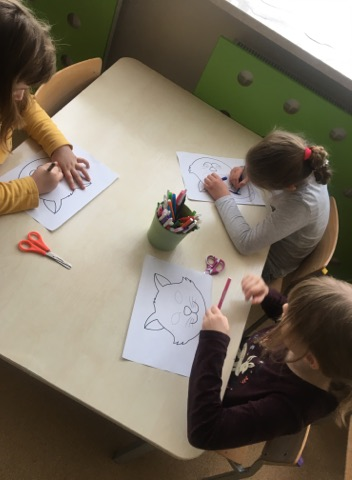 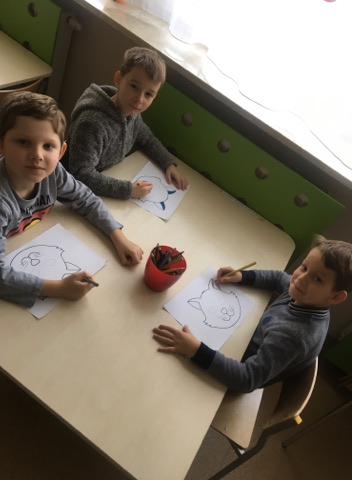 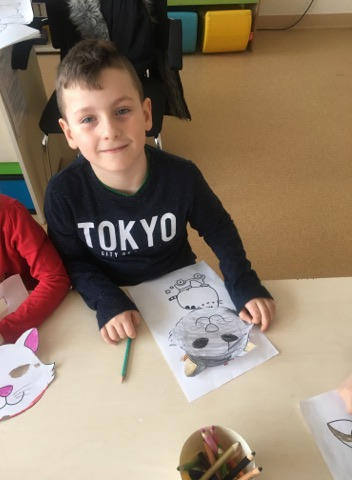 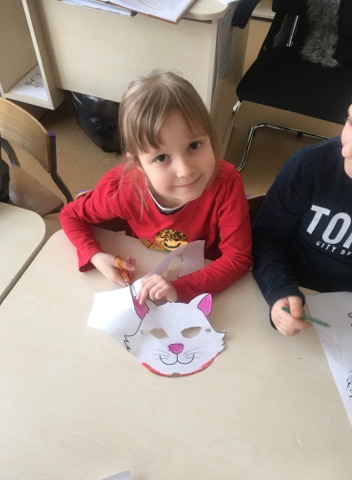 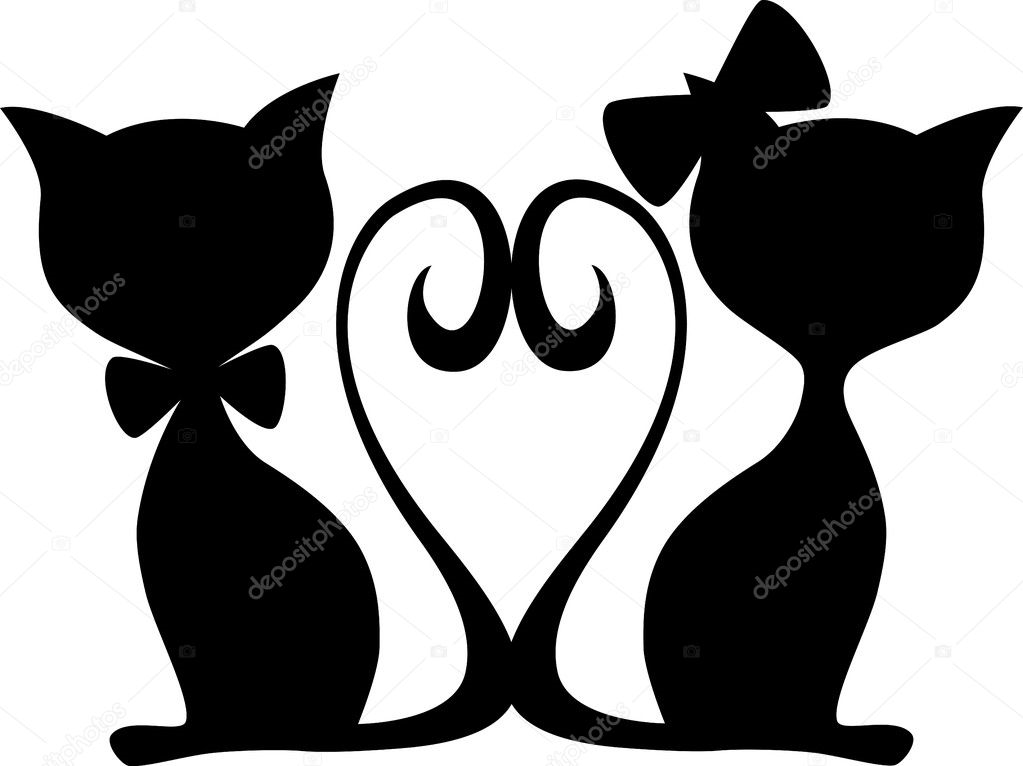 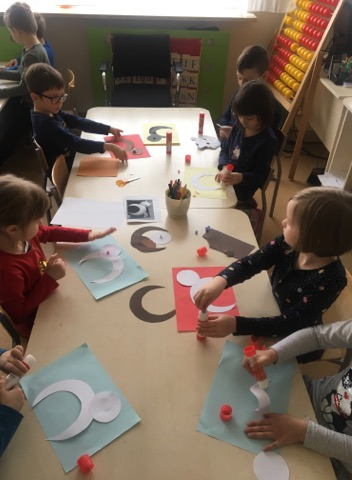 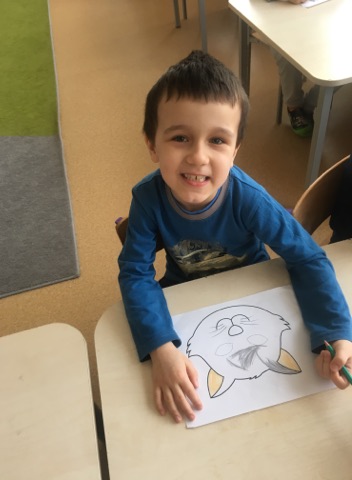 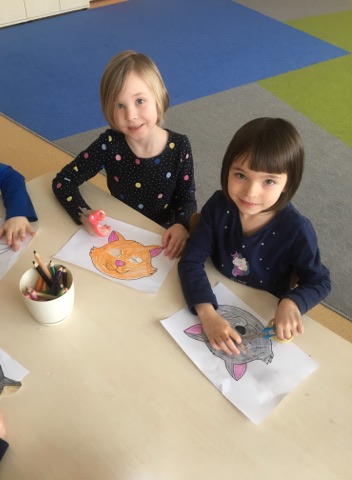 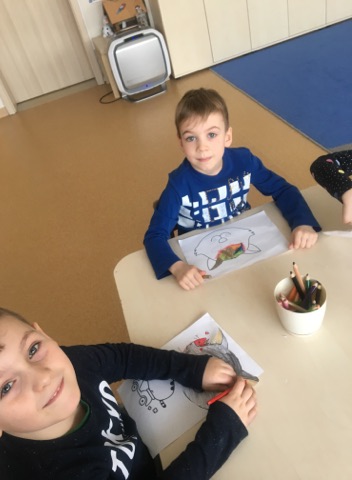 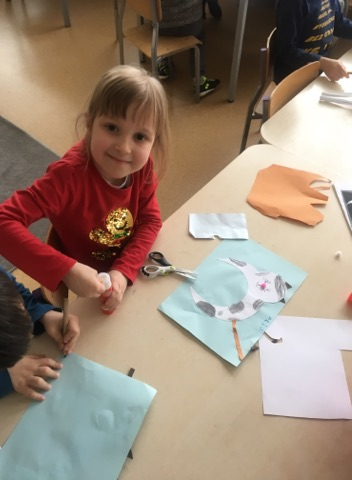 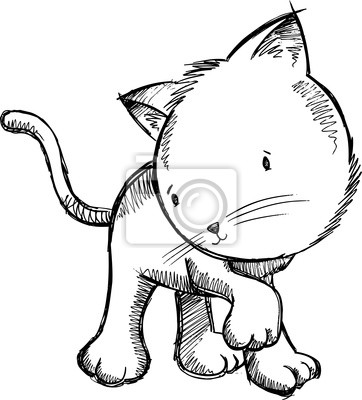 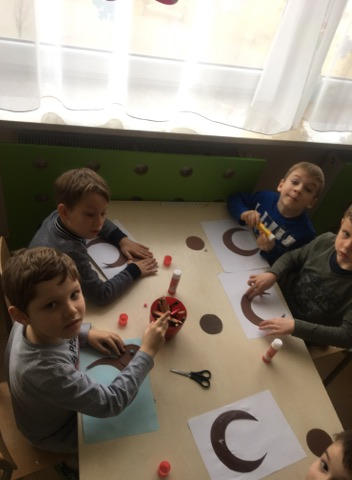 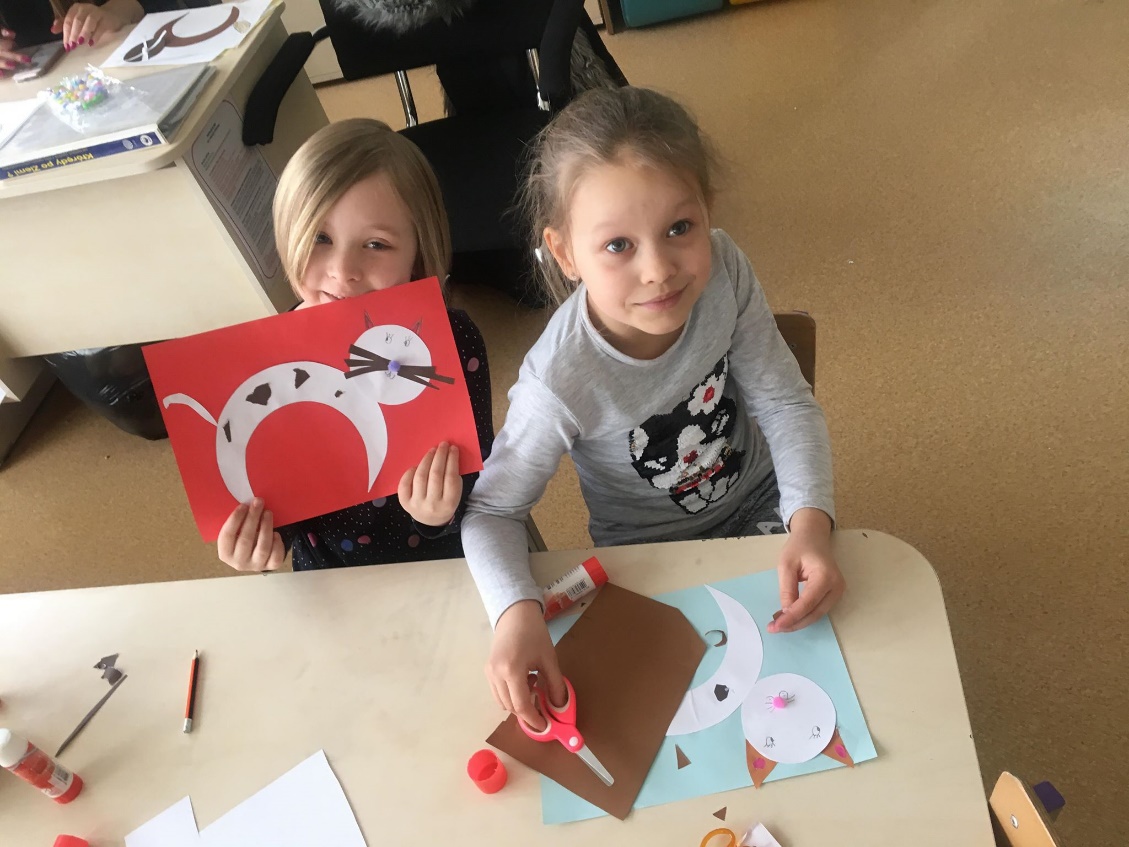 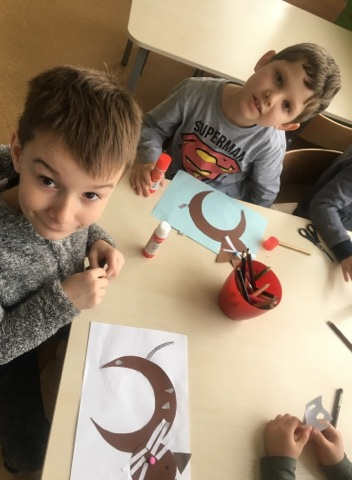 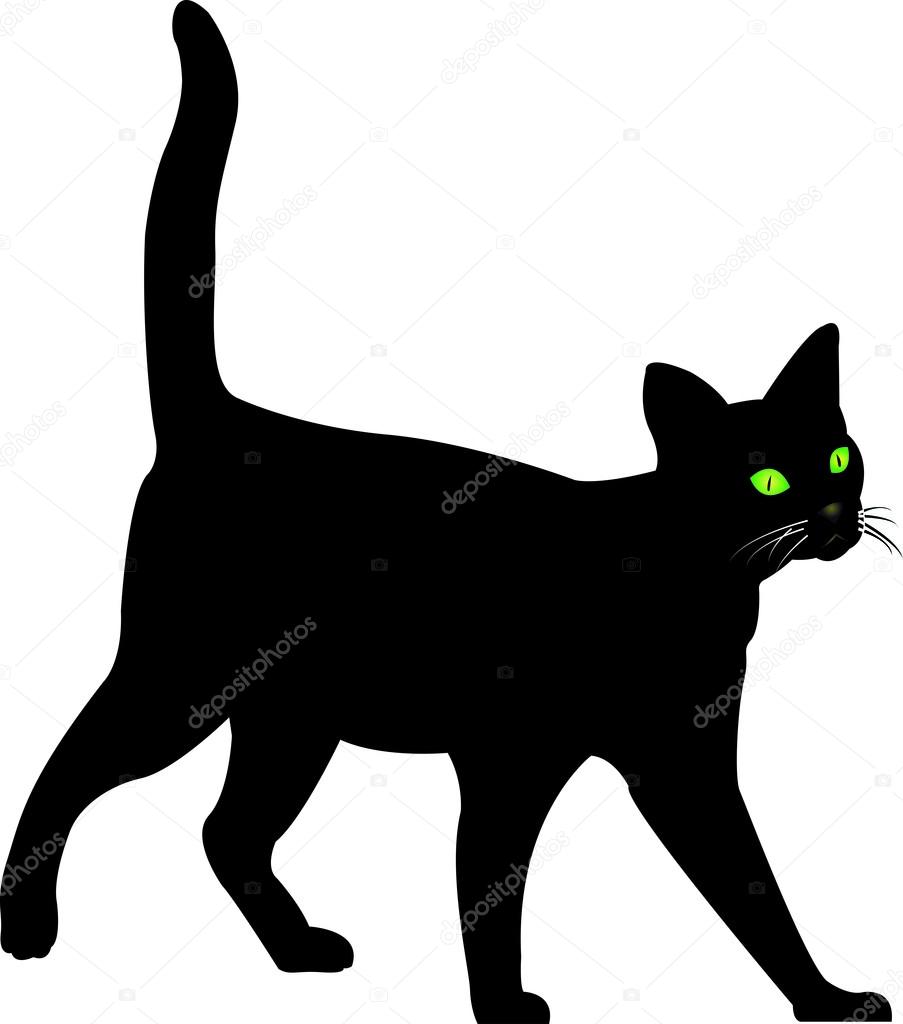 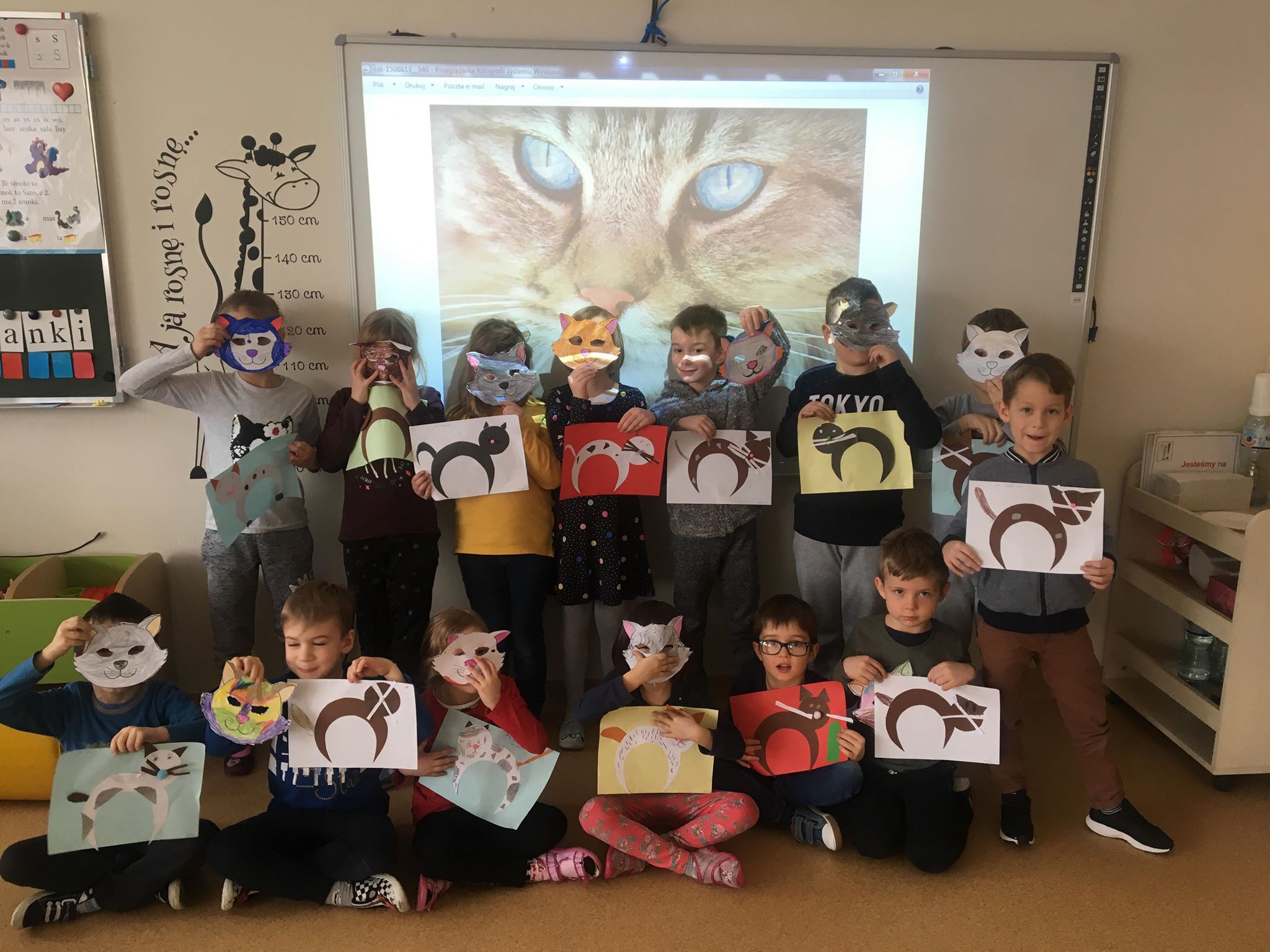 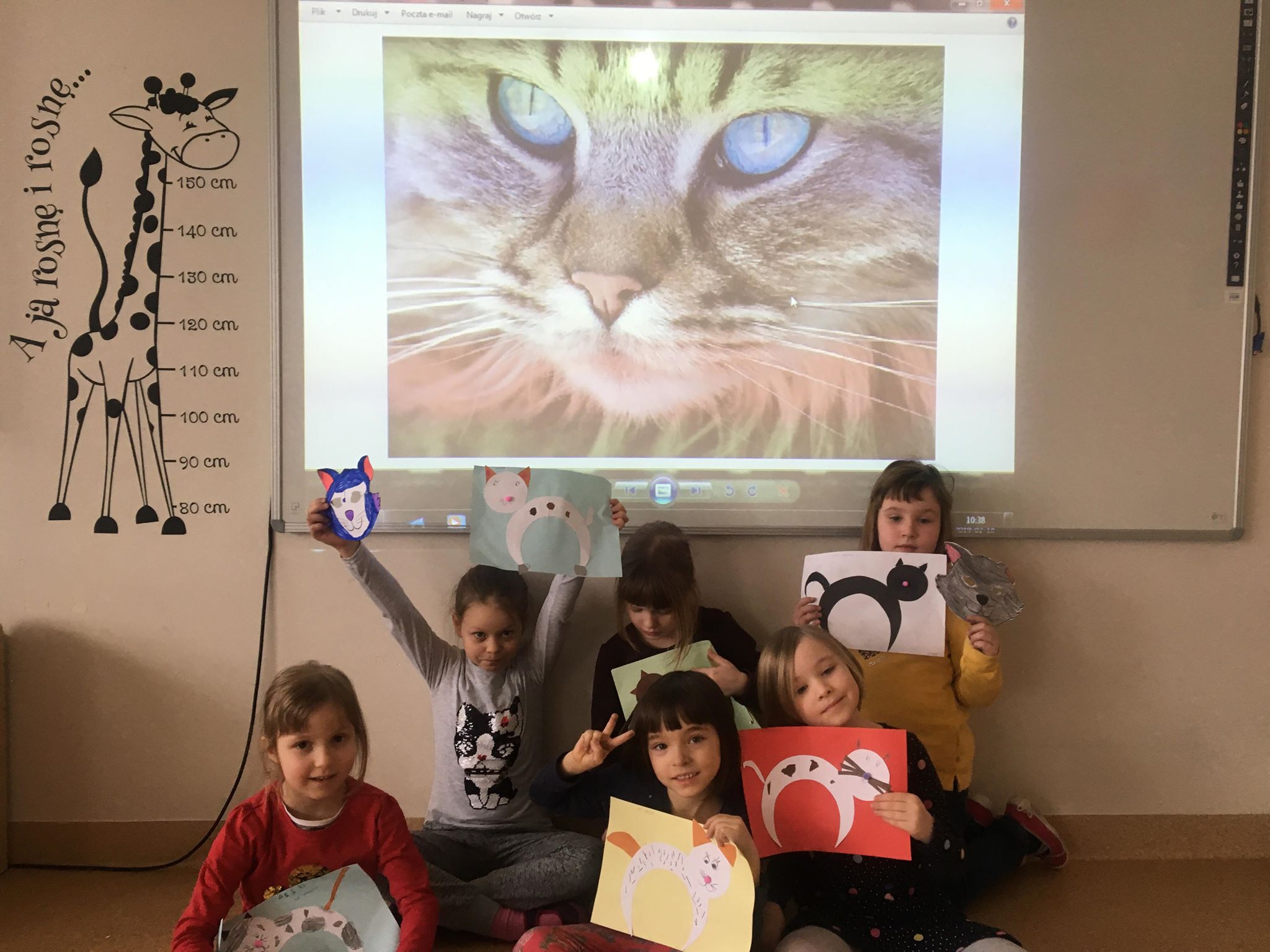 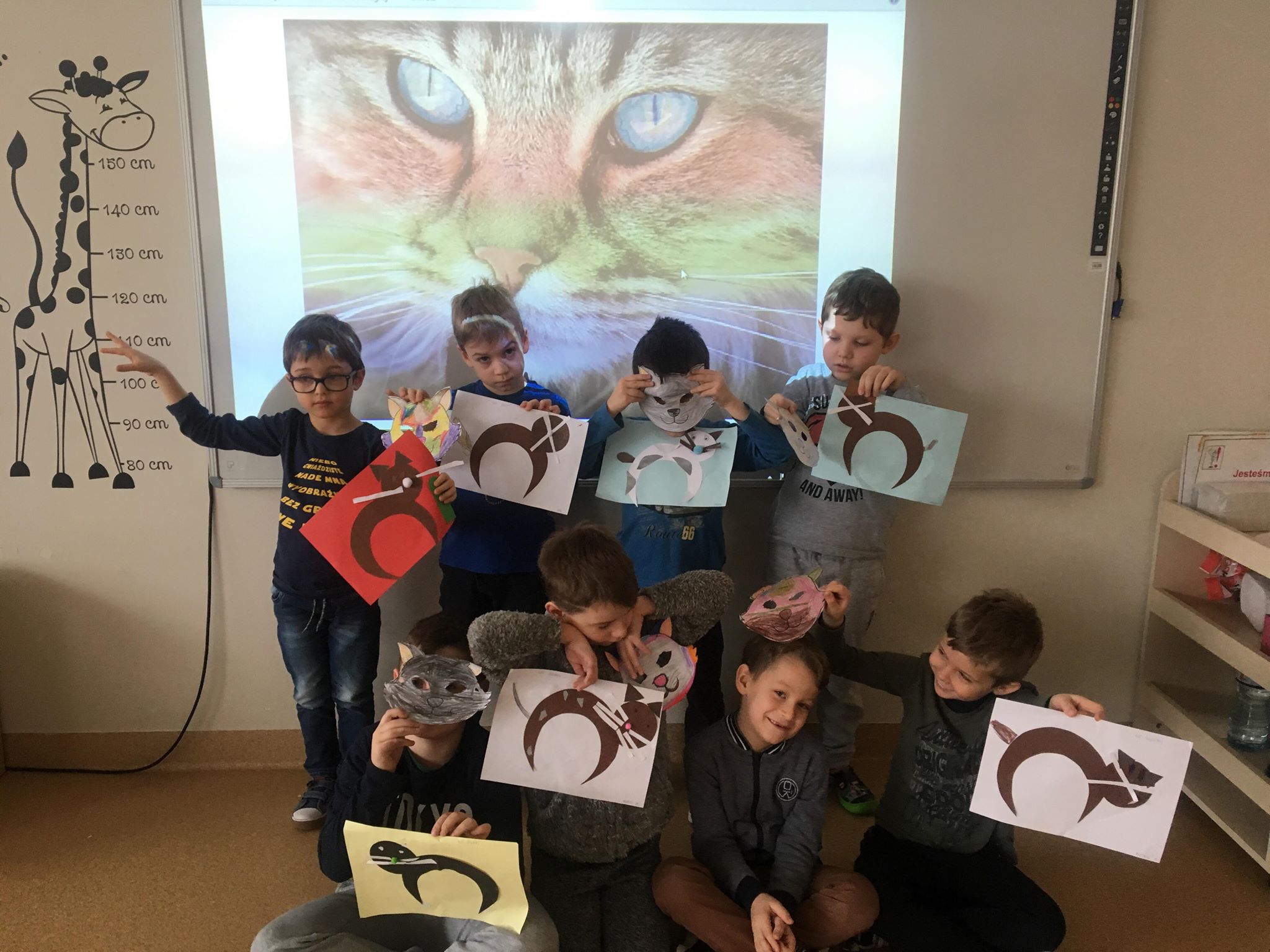 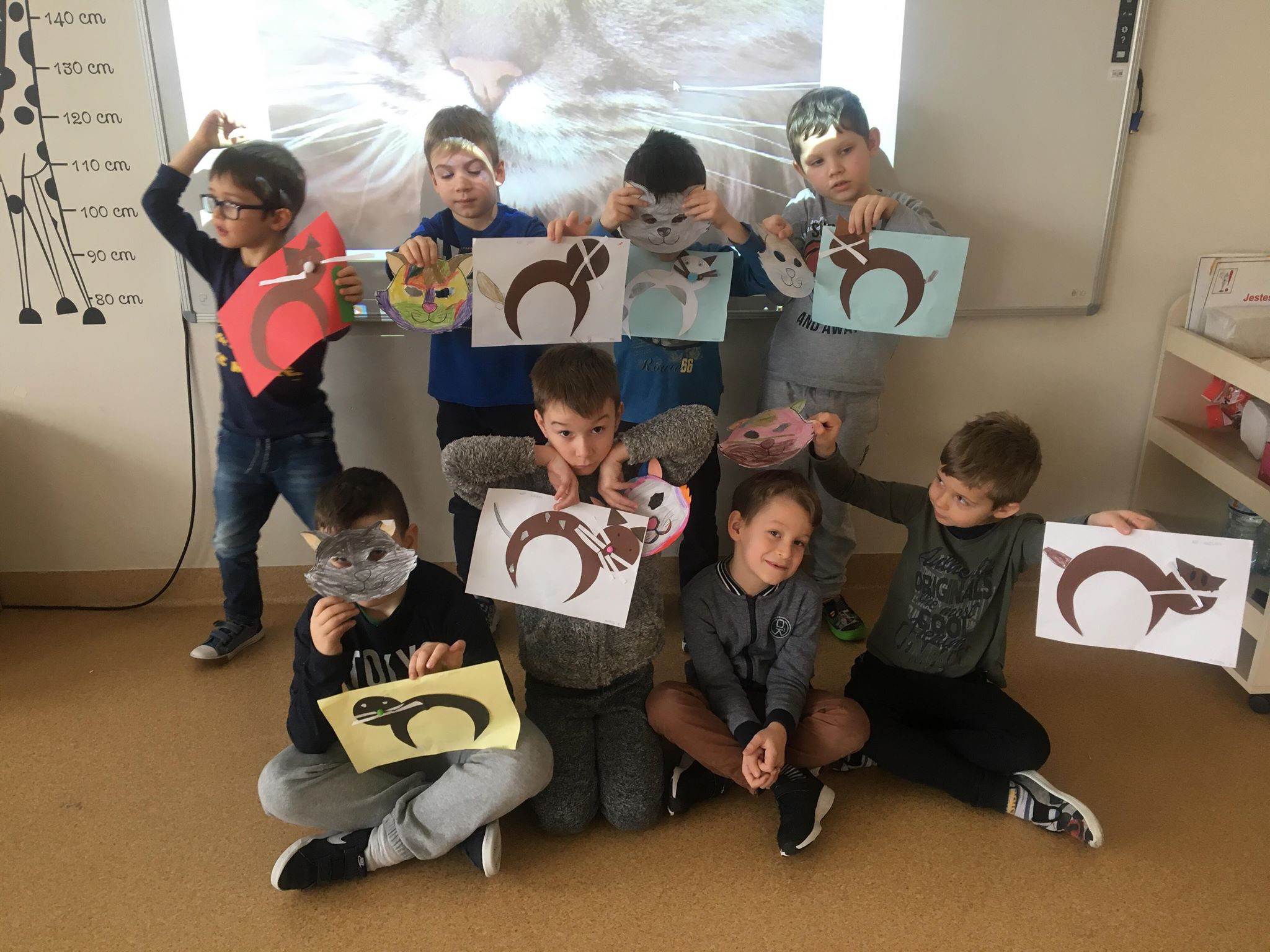 Autor: Lidia Arent